Linear Algebra and Advanced Calculus
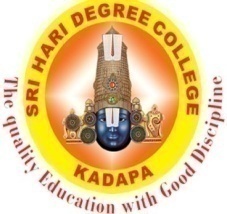 SRI HARI DEGREE COLLEGE
                     (Permanently Affiliated to Yogi Vemana University, Kadapa)
                      Recognized by UGC New-Delhi under Section 2(f) &12(8) 
                      An ISO 9001:2015Certified Institution
                     #45/290-10,BalajiNagar,Kadapa,A.P.,INDIA-516003
                      E-Mail:sriharidc047@gmail.com Web: www.sriharidegreecollege.ac.in ©9440074132
                                                                                                               prepared
                                                                              by
                                                             DR.V.SUBBAREDDY (H.O.D)
                                                             Dept.of Mathematical Sciences
Multiple Integrals
Introduction
Multiple Integrals are useful in many engineering applications. They are useful in finding area and volume of the bounded region. Multiple integrals are definite integrals or a function of two or more variables.
Double integral is a definite integral for the functions of two variables x, y.
Triple integral is a definite integral for the functions of three variables x, y and z.
Evaluation of Double Integrals in the region
              Some times we need to evaluate the double integrals in the region. There is no processor to evaluate any double integral without knowing all four limits. For this first we can construct the region of integration by using the given curves. Later between the two independent variables first we can fix any one of independent variable with help of this and then we can find the two limits of other independent variables. After this we can find two limits of the fixed independent variables.
2
x = 4y
2
y = 4x
A(4, 4)
O(0,0)
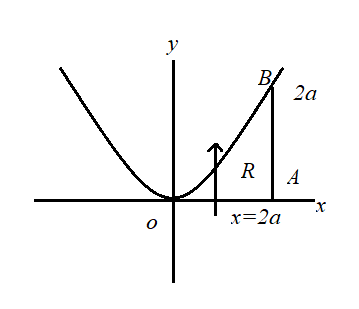 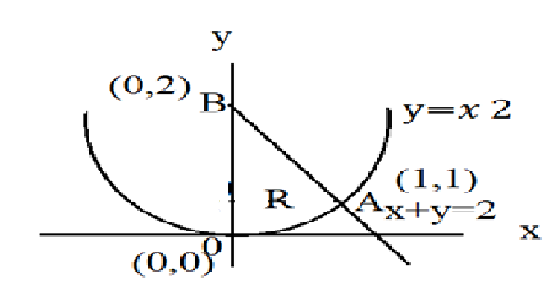 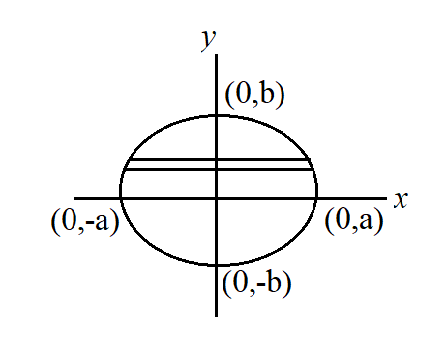 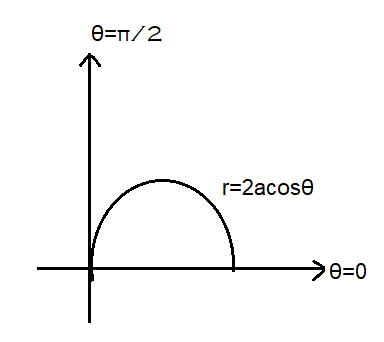 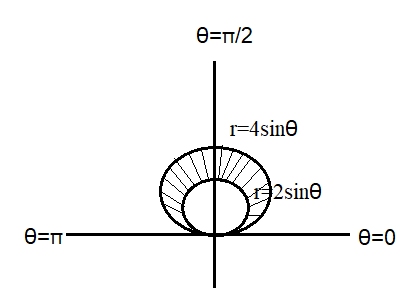 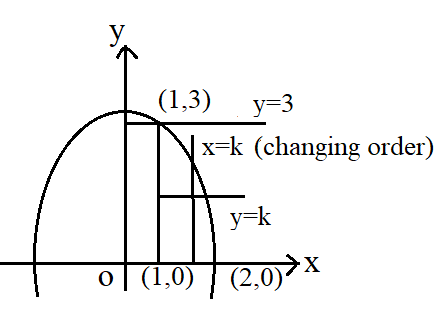 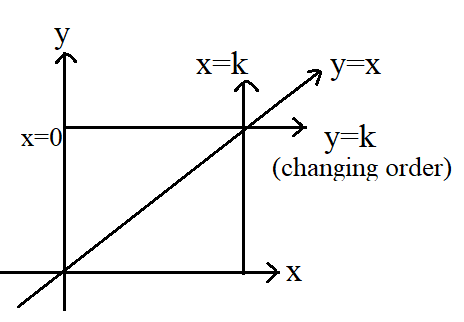 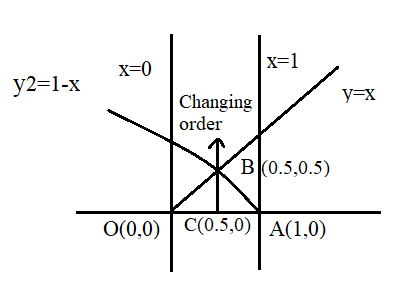 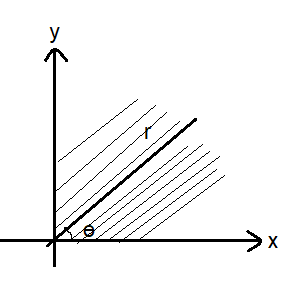 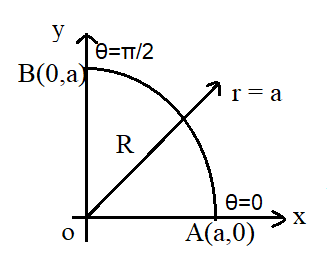 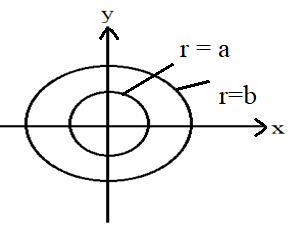 Triple Integrals
 A triple integral is a definite integral of a function of three variables (x,y,z) plane. 
Let f(x,y,z) be the function of three variables x, y and z defined in a region V of 
three dimensional space then the triple integral is defined as